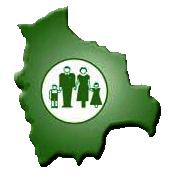 CAJA DE SALUD CORDES REGIONAL TARIJA
AUDIENCIA PUBLICA DE RENDICION DE CUENTAS FINAL 2021
Dr. José Ramiro Michel Núñez
Responsable Administrativo Medico a.i.
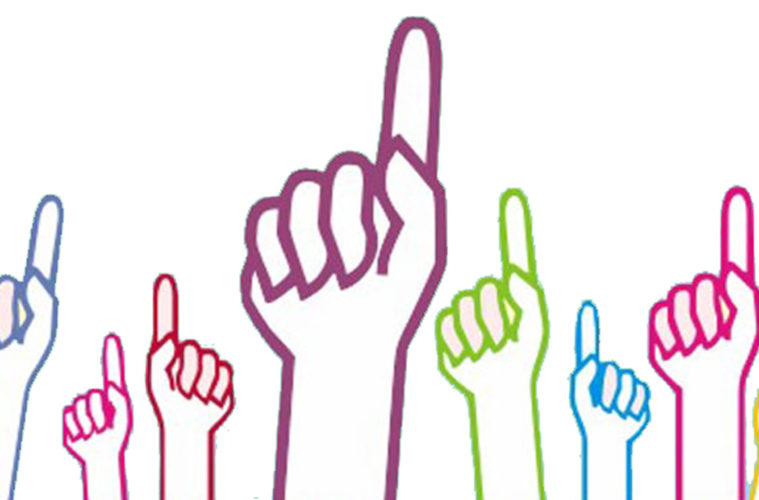 Ser una institución a nivel Nacional , con infraestructura propia, equipamiento de alta tecnología y recursos humanos capacitados para la prestación de servicios de salud con calidad y calidez, como modelo del sistema de seguridad social a corto plazo.
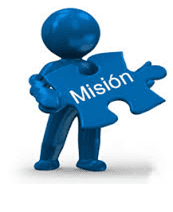 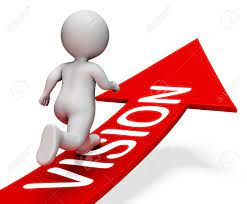 AFILACION
COMPORTAMIENTO DE LA POBLACION PROTEGIDA REGIONAL TARIJA
POBLACION PROTEGIDA REGIONAL TARIJA
AFILACION
COMPORTAMIENTO DE LA POBLACION PROTEGIDA DISTRITAL VILLAMONTES
POBLACION PROTEGIDA DISTRITAL VILLAMONTES
AFILACION
COMPORTAMIENTO DE LA POBLACION PROTEGIDA DISTRITAL YACUIBA
POBLACION PROTEGIDA DISTRITAL YACUIBA
AFILACION
POBLACION PROTEGIDA DISTRITAL BERMEJO
AFILACION
POBLACION PROTEGIDA TARIJA (Tarija Villamontes, Yacuiba y Bermejo)
Datos al 31/12/2021
ADMINISTRACION FINANCIERA
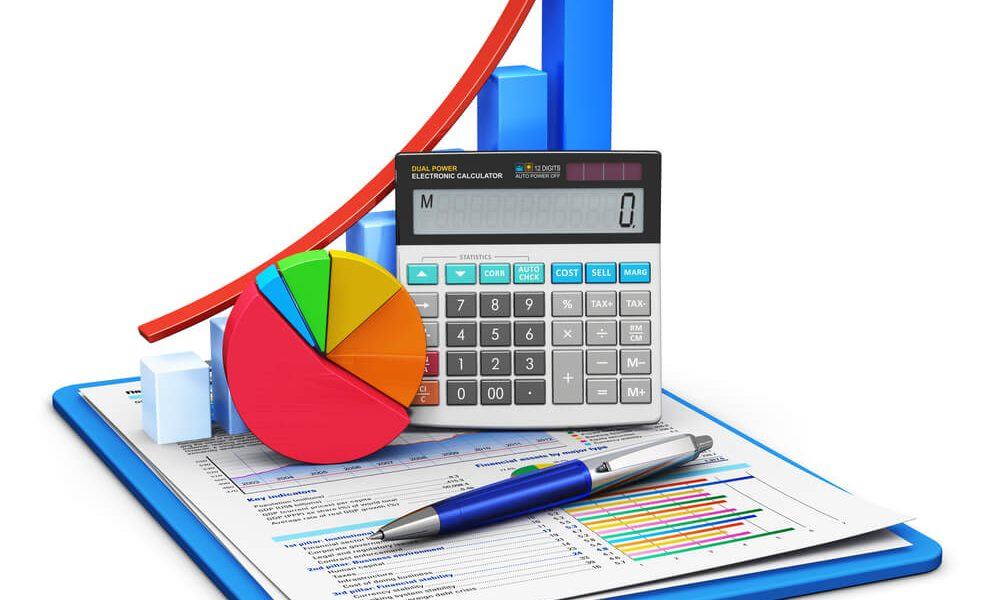 CONTABILIDAD
CONTABILIDAD
CONTABILIDAD
EJECUCION PRESUPUESTARIA DE EGRESOS
CONTABILIDAD
EJECUCION PRESUPUESTARIA DE EGRESOS
CONTABILIDAD
EJECUCION PRESUPUESTARIA DE EGRESOS
CONTABILIDAD
EJECUCION PRESUPUESTARIA DE EGRESOS
CONTABILIDAD
ESTADO DE  RESULTADOS 
DEL 1 DE ENERO AL 31 DE DICIEMBRE 2021
Control de 
Empresas 
y Cotizaciones
CONTROL DE EMPRESAS
CONTROL DE EMPRESAS
NUEVAS EMPRESAS AFILIADAS GESTION 2021
FARMACIA
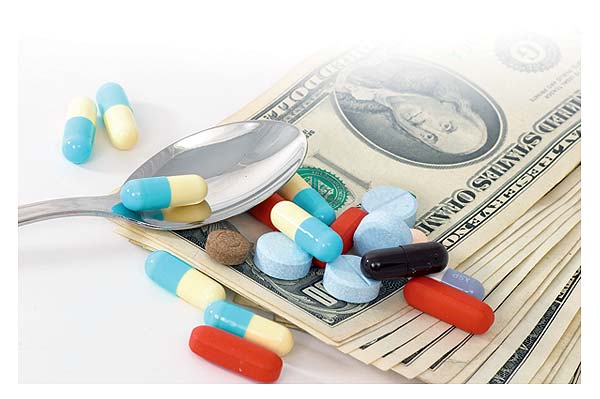 FARMACIA
En la gestión 2021 se llevaron a cabo:
2 Procesos ANPE de Adquisición de Medicamentos
1 Proceso ANPE de Adquisición de Material de Curación
20 Compras Menores de entre 1 a 50.000 Bs
INVERSIONINCREMENTAR  CAPACIDAD INSTALADA DE LOS SERVICIOS DE SALUD
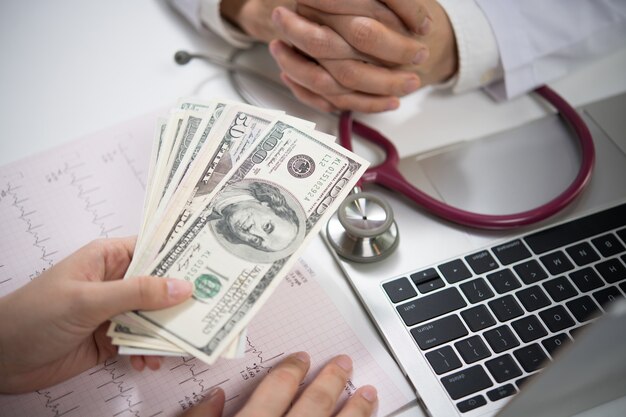 DIGITALIZADOR DE PLACAS RADIOGRAFICAS (FLAT PANEL)
Los componentes permiten mayor concentración de la luz 
Reducción de la dosis de radiación, sin afectar la calidad de imagen, el cuidado del paciente y del personal. 
Dando como resultado radiografías digitales con alta nitidez
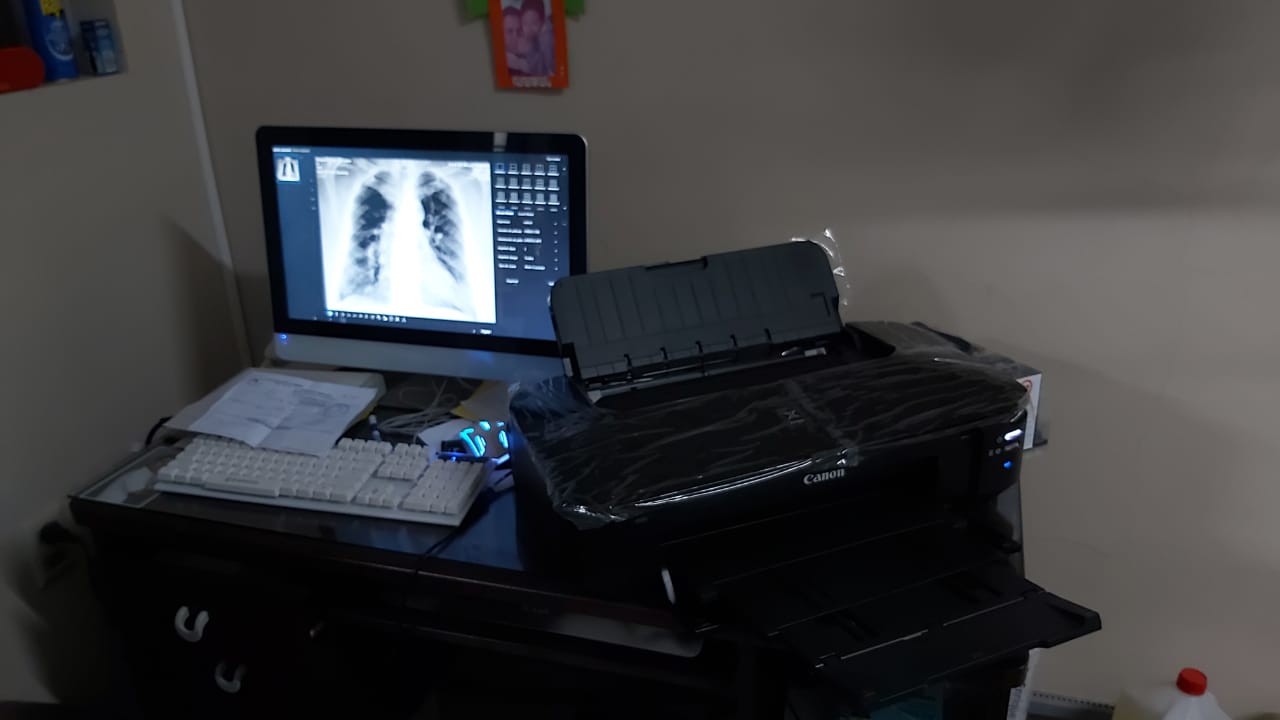 IMPLEMENTACION DE UTI COVID EN LA CLINICA CORDES
Instalación de terapia intensiva propia en clínica CORDES para pacientes con enfermedad de COVID 19,capacidad de 3 camas en UTI ,2 en intermedia y 5 en sala común.
Se redujo costos por 1.440.000,00 aproximadamente.
Contratación de personal médico especializado en terapia intensiva,enfermería y auxiliares.
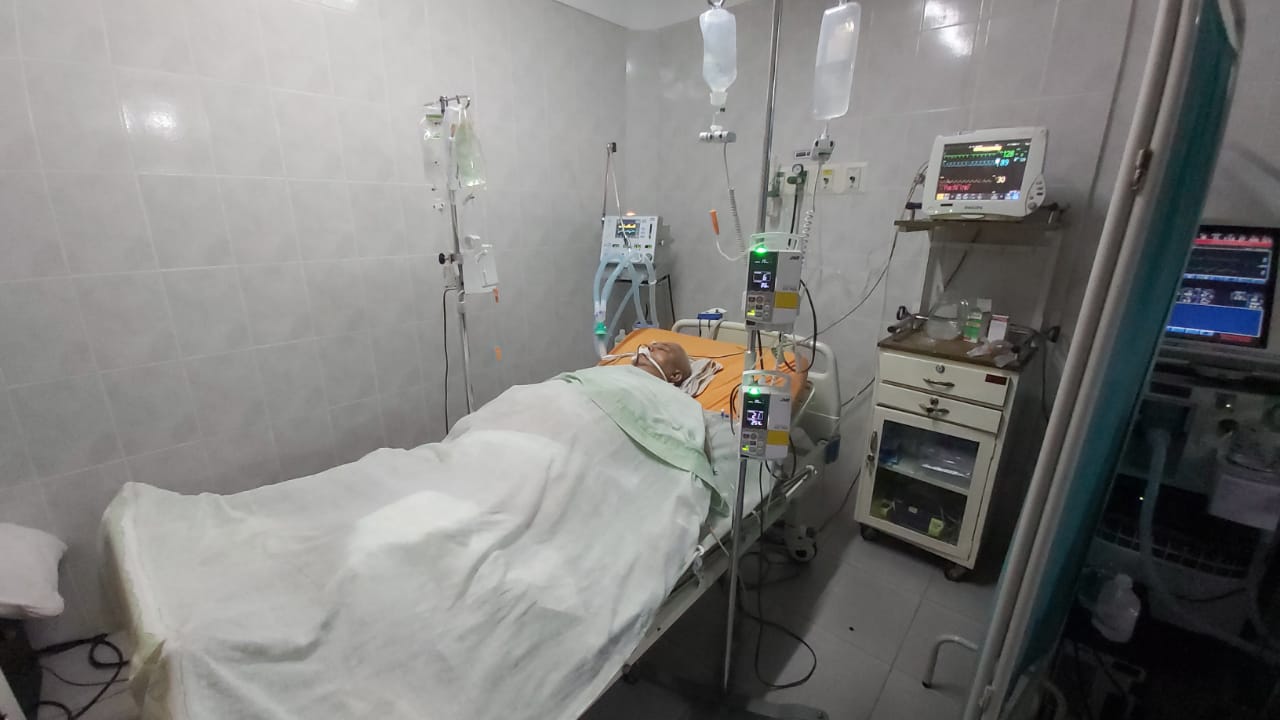 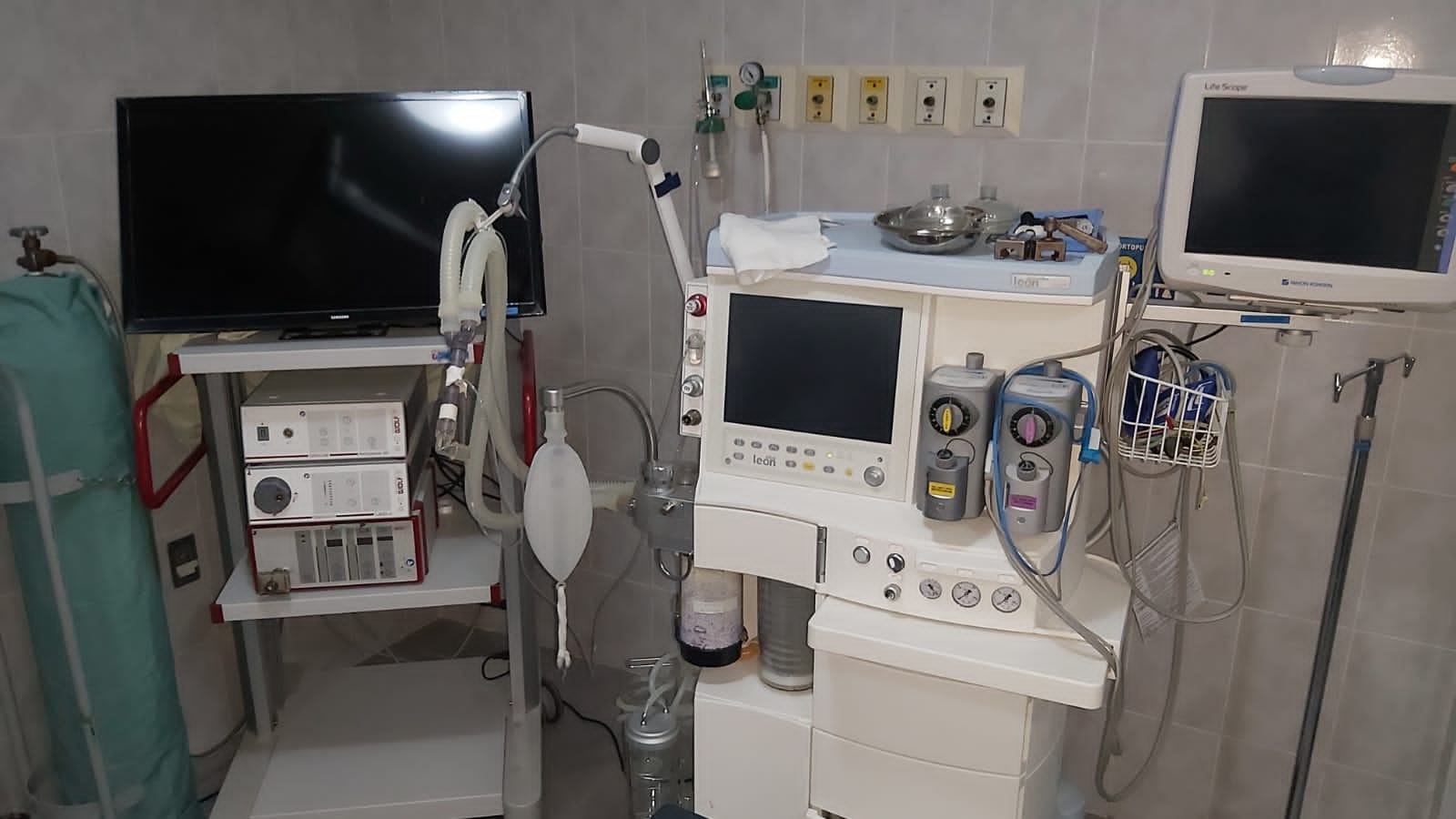 ADQUISICION DE UN EQUIPO DE FOTOTERAPIA Y UN ELECTROCARDIOGRAFO
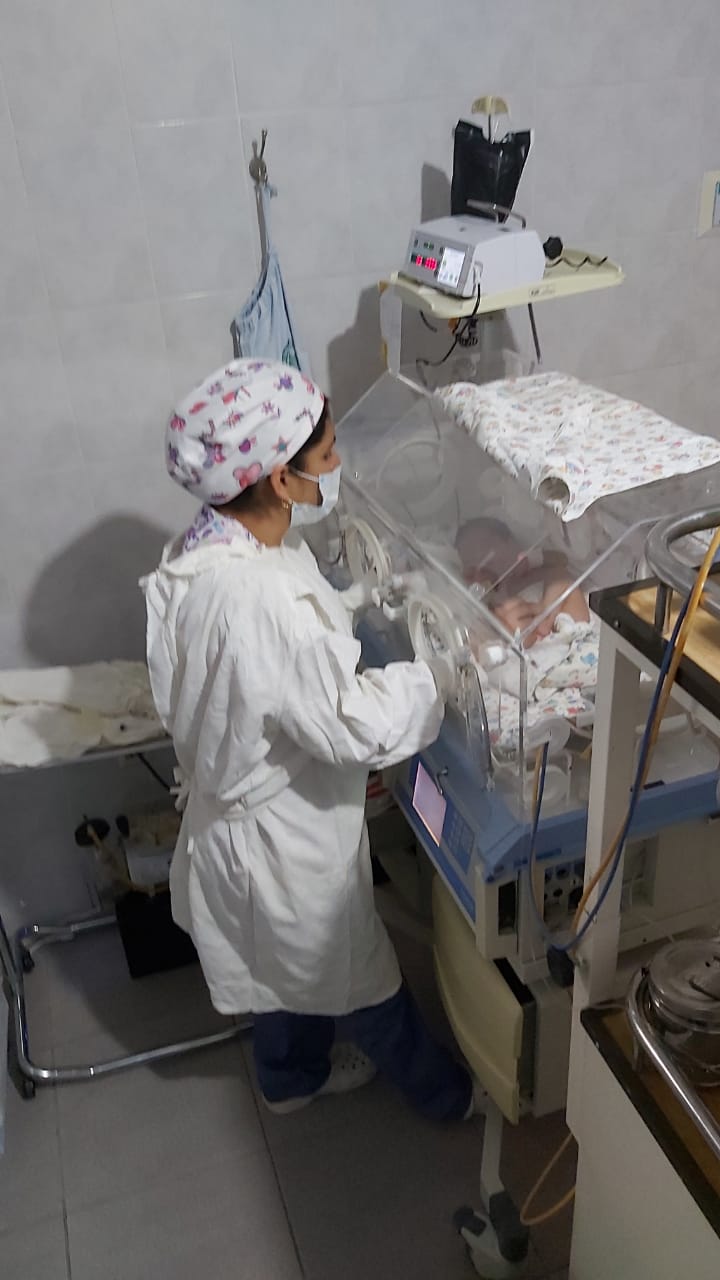 MANTENIMIENTO CORRECTIVO
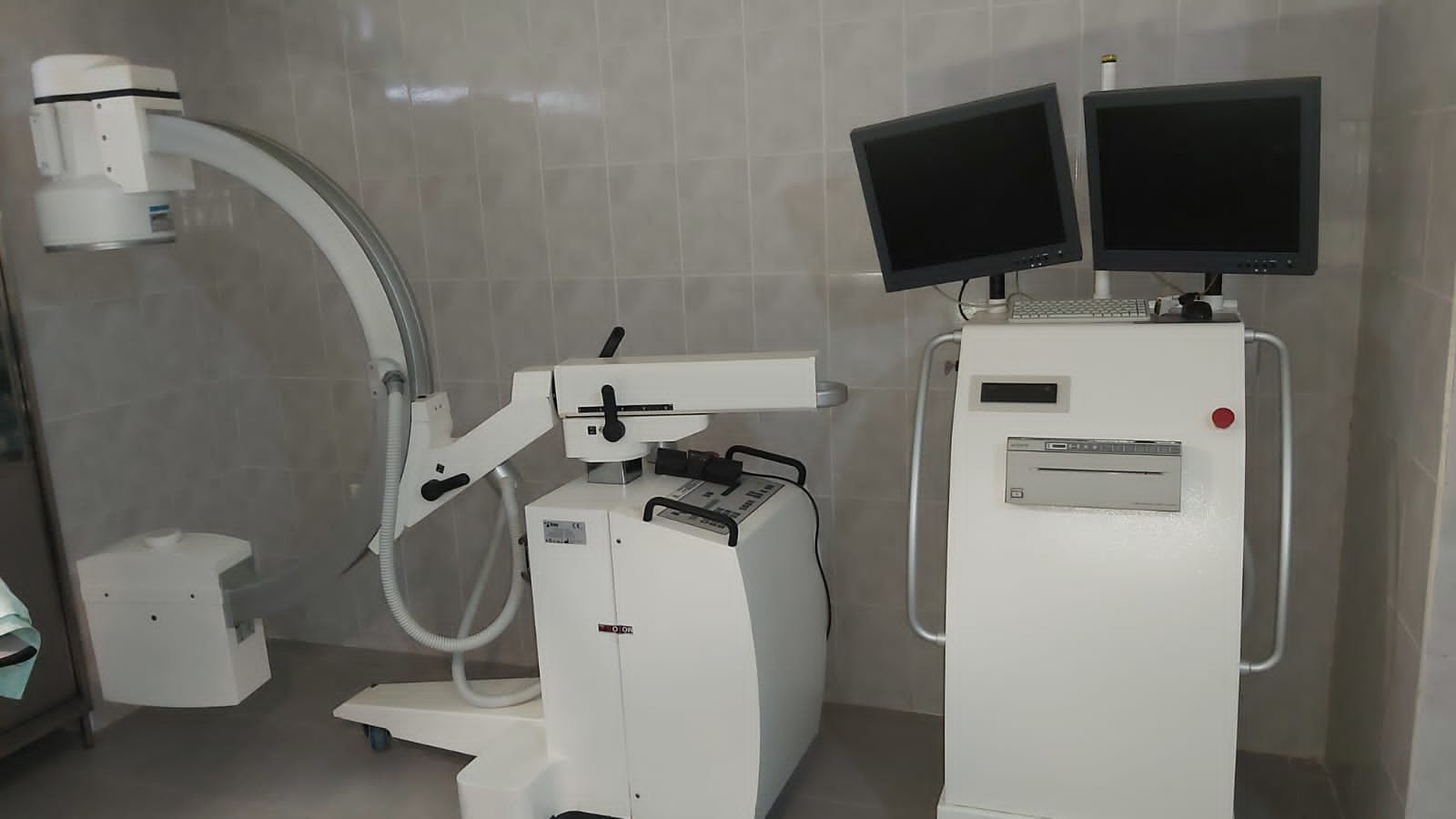 Reparación y puesta en funcionamiento del endoscopio digestivo alto y bajo, actualmente se  realizan estudios endoscópicos en clínica CORDES
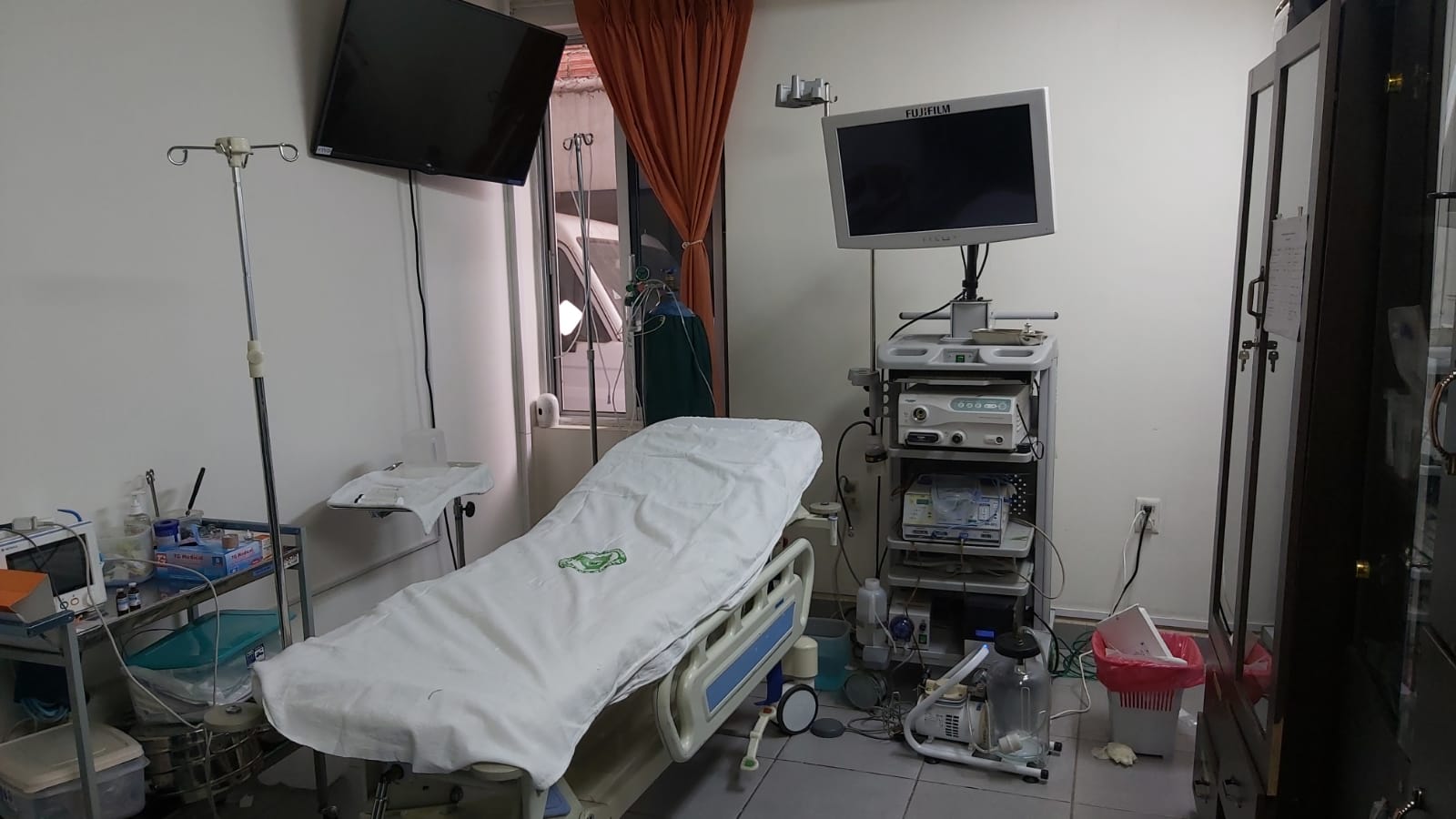 Se realizó la reparación íntegra del Arco en C, favoreciendo en adelante la programación de cirugías traumatológicas, neurológicas y gastroenterológicas en nuestra propia clínica, evitando la exteriorización de servicios.
LABORATORIOS
Ampliación en capacidad de procesamiento de Laboratorio CORDES en pruebas para SARCOV 2,antigénica,rápida y Elisa; además de gases arteriales y estudios de química y hemática.
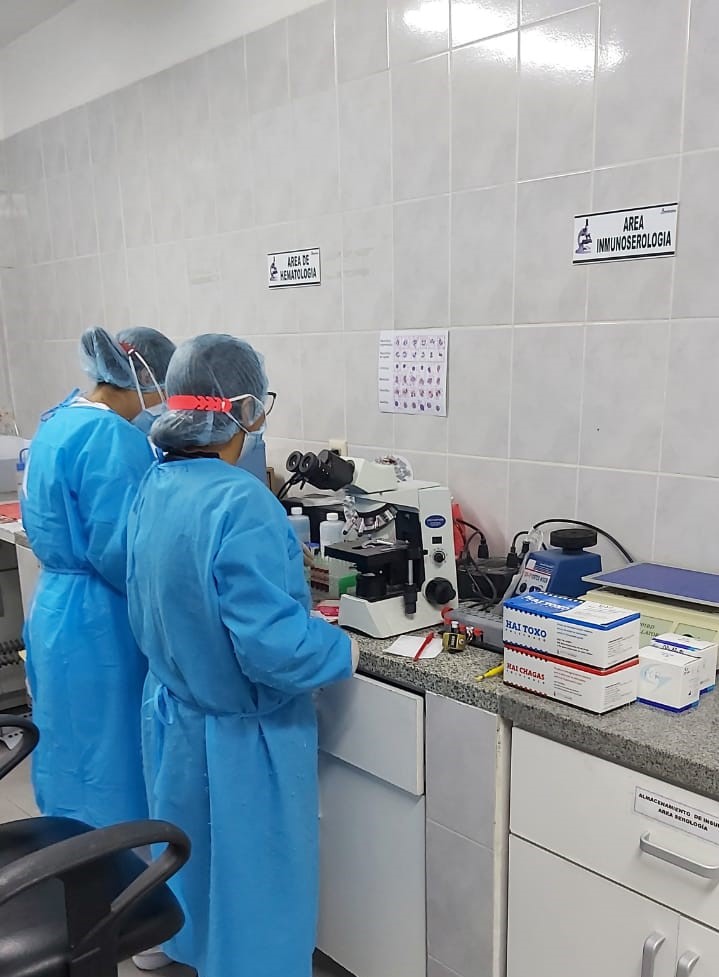 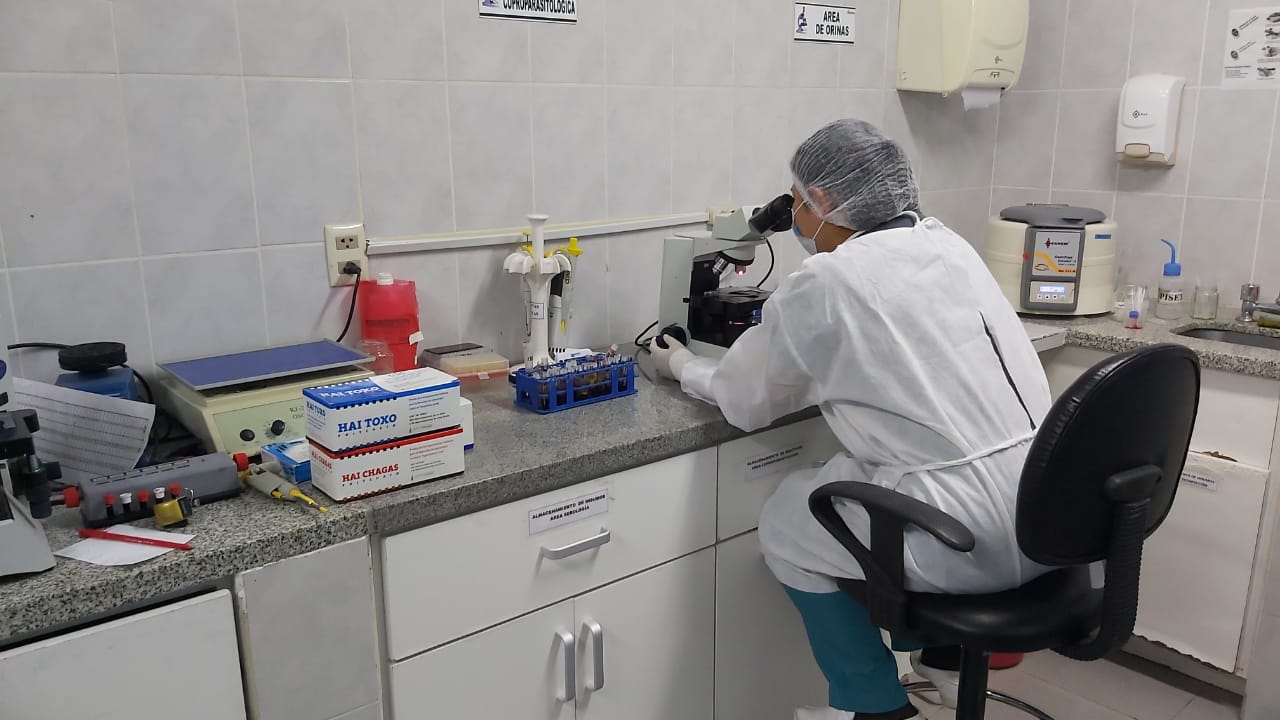 DISTRITAL BERMEJO
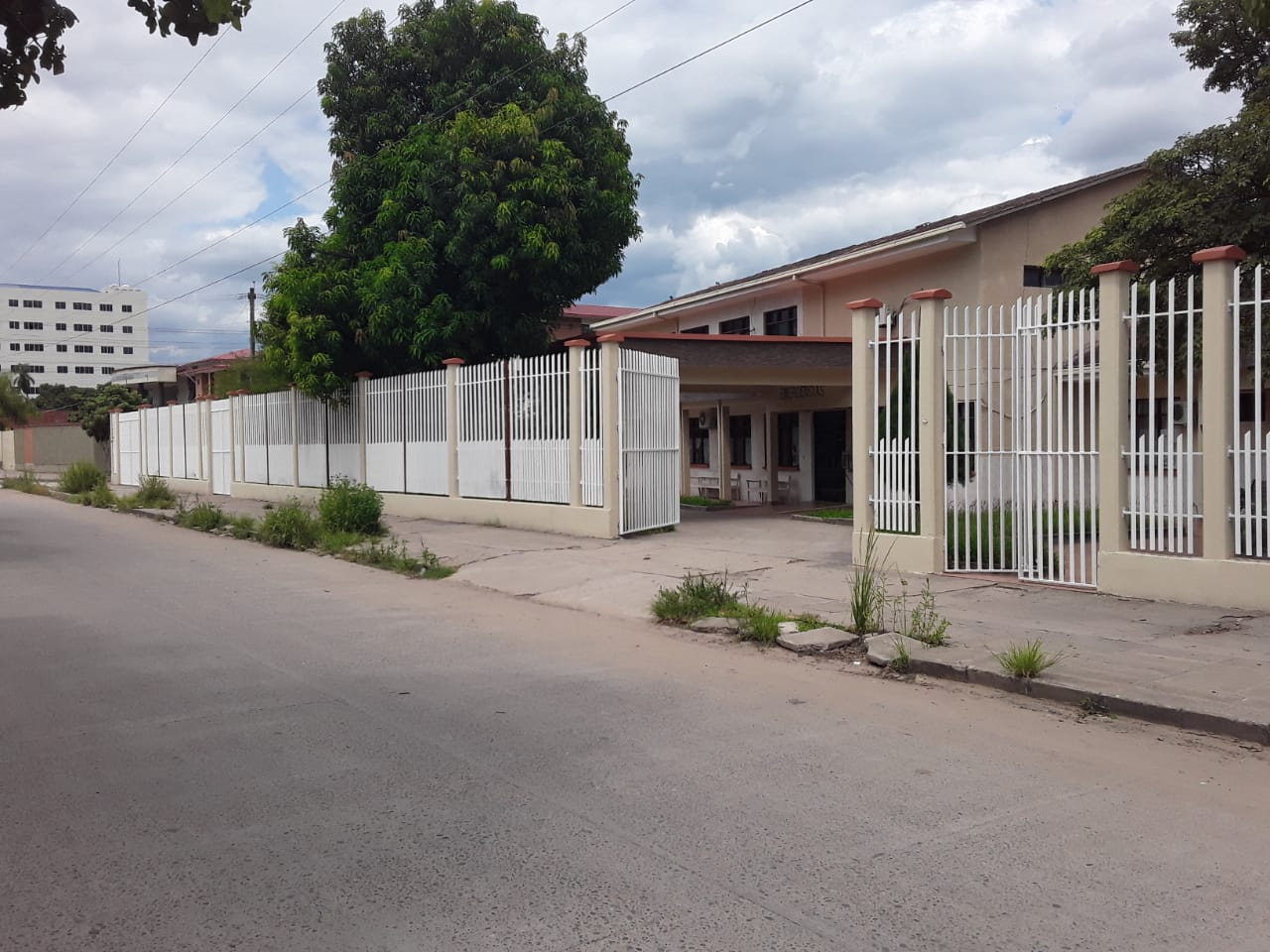 Refacción de quirófano 
Reparación de lámpara cialitica,electro bisturí,mesa quirúrgica,máquina de anestesiología
Transferencia de ecógrafo 3D multifuncional
DISTRITAL YACUIBA Y VILLAMONTES
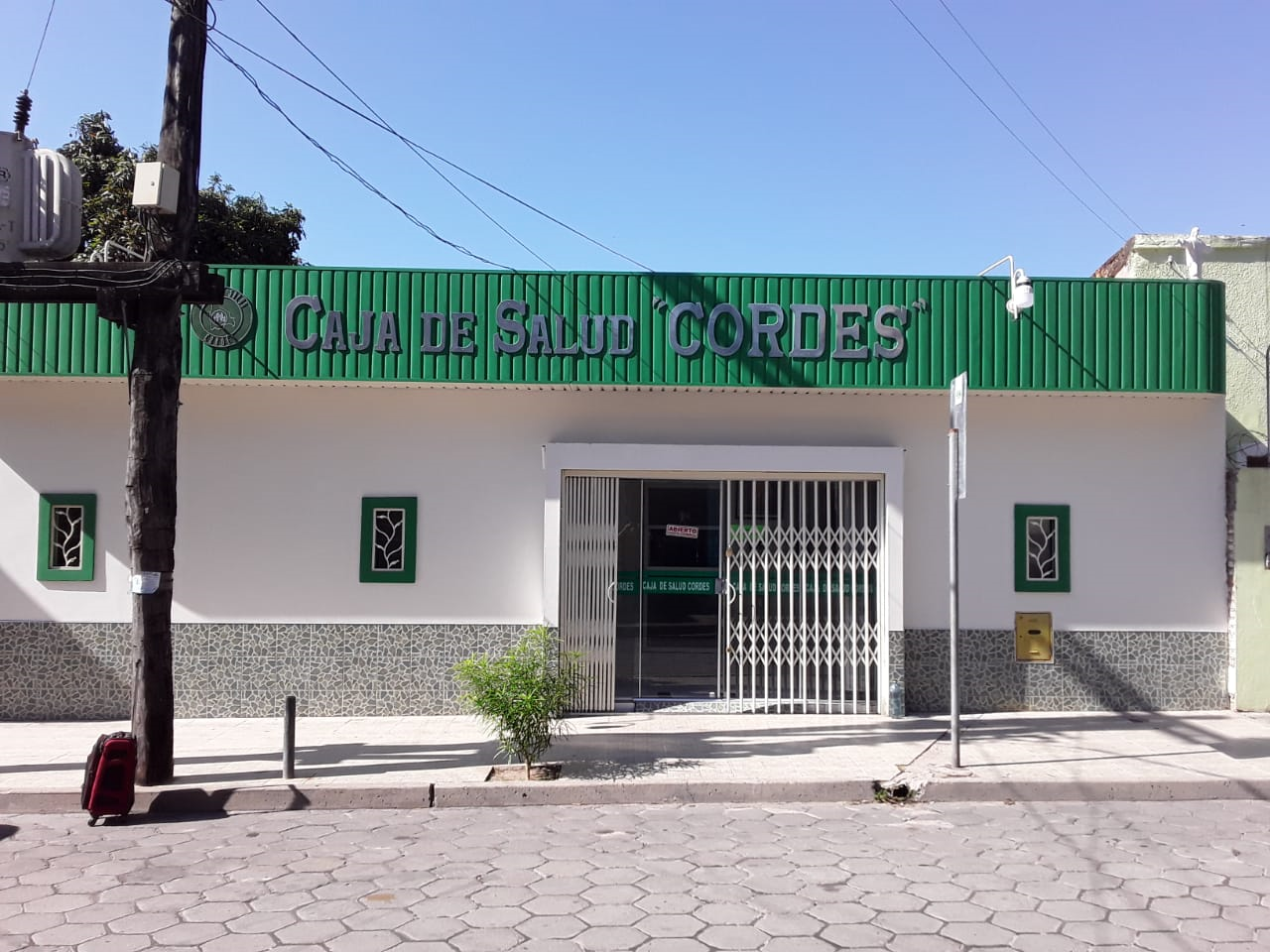 1)Equipamiento del servicio de emergencia 
Adquisición: 
-Monitor multiparamétrico 
-Desfibrilador portátil automático 
-Tubo de exígeno para ambulancia
2)Se inicio proceso de evaluación para certificación y acreditación de centro Salud Yacuiba
3)Se tramitó : Código SNIS-VE de Yacuiba(600334)
                          Código SNIS-VE de Villa Montes(600339
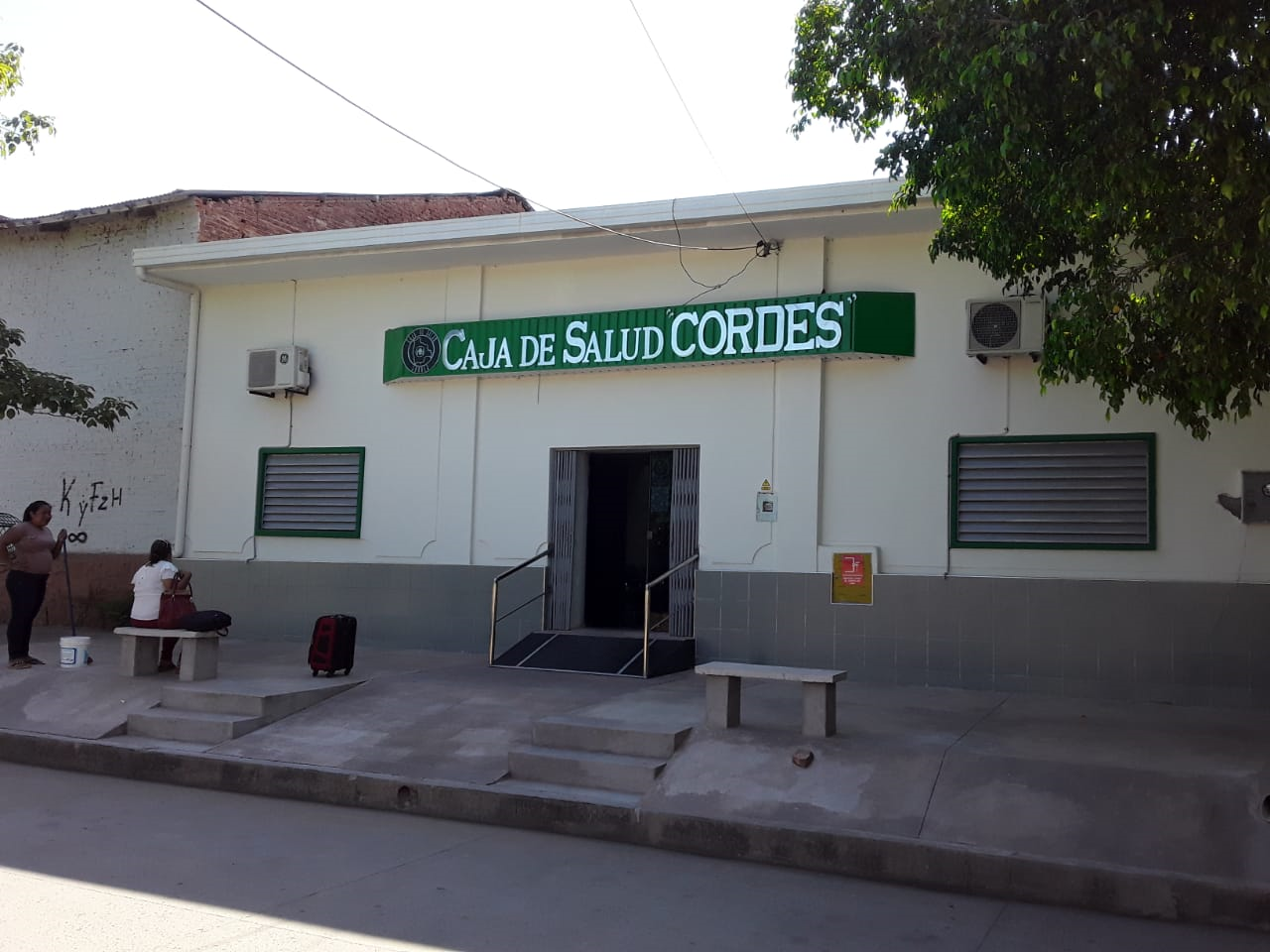 BIOESTADISTICA
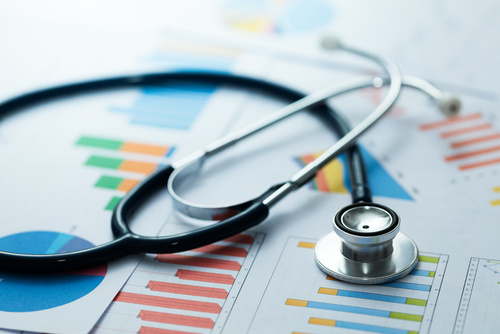 BIOESTADISTICA
CONSULTA EXTERNA
BIOESTADISTICA
INTERNACION
BIOESTADISTICA
INTERNACION
BIOESTADISTICA
EXAMENES
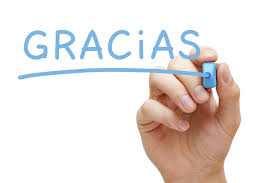